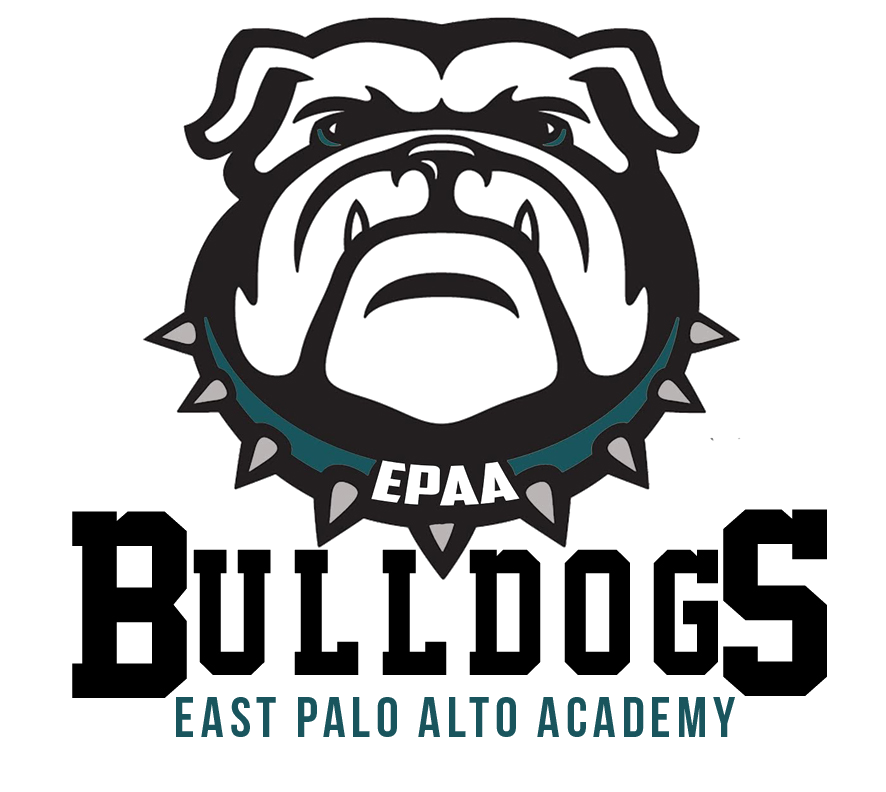 Common Core State Standards
EPAA
ELA Scope & Sequence
Grades 9-12
Standards Scope and Sequence, Grade 9
EAG:  Gr 11-12 ELA Scope and Sequence
2
Grade 9 - Quarter: 1
EAG:  Gr 9-10 ELA Scope and Sequence
3
Grade 9 - Quarter: 1
EAG:  Gr 9-10 ELA Scope and Sequence
4
Grade 9 - Quarter: 2
EAG:  Gr 9-10 ELA Scope and Sequence
5
Grade 9 - Quarter: 2
EAG:  Gr 9-10 ELA Scope and Sequence
6
Grade 9 - Quarter: 3
EAG:  Gr 9-10 ELA Scope and Sequence
7
Grade 9 - Quarter: 3
EAG:  Gr 9-10 ELA Scope and Sequence
8
Grade 9 - Quarter: 4
EAG:  Gr 9-10 ELA Scope and Sequence
9
Grade 9 - Quarter: 4
EAG:  Gr 9-10 ELA Scope and Sequence
10
Standards Scope and Sequence, Grade 10
EAG:  Gr 11-12 ELA Scope and Sequence
11
Grade 10 - Quarter: 1
EAG:  Gr 9-10 ELA Scope and Sequence
12
Grade 10 - Quarter: 1
EAG:  Gr 9-10 ELA Scope and Sequence
13
Grade 10 - Quarter: 2
EAG:  Gr 9-10 ELA Scope and Sequence
14
Grade 10 - Quarter: 2
EAG:  Gr 9-10 ELA Scope and Sequence
15
Grade 10 - Quarter: 3
EAG:  Gr 9-10 ELA Scope and Sequence
16
Grade 10 - Quarter: 3
EAG:  Gr 9-10 ELA Scope and Sequence
17
Grade 10 - Quarter: 4
EAG:  Gr 9-10 ELA Scope and Sequence
18
Grade 10 - Quarter: 4
EAG:  Gr 9-10 ELA Scope and Sequence
19
Standards Scope and Sequence, Grade 11
EAG:  Gr 11-12 ELA Scope and Sequence
20
Grade 11 - Quarter: 1
EAG:  Gr 11-12 ELA Scope and Sequence
21
Grade 11 - Quarter: 1
EAG:  Gr 11-12 ELA Scope and Sequence
22
Grade 11 - Quarter: 2
EAG:  Gr 11-12 ELA Scope and Sequence
23
Grade 11 - Quarter: 2
EAG:  Gr 11-12 ELA Scope and Sequence
24
Grade 11 - Quarter: 3
EAG:  Gr 11-12 ELA Scope and Sequence
25
Grade 11 - Quarter: 3
EAG:  Gr 11-12 ELA Scope and Sequence
26
Grade 11 - Quarter: 4
EAG:  Gr 11-12 ELA Scope and Sequence
27
Grade 11 - Quarter: 4
EAG:  Gr 11-12 ELA Scope and Sequence
28
Standards Scope and Sequence, Grade 12
EAG:  Gr 11-12 ELA Scope and Sequence
29
Grade 12 - Quarter: 1
EAG:  Gr 11-12 ELA Scope and Sequence
30
Grade 12 - Quarter: 1
EAG:  Gr 11-12 ELA Scope and Sequence
31
Grade 12 - Quarter: 2
EAG:  Gr 11-12 ELA Scope and Sequence
32
Grade 12 - Quarter: 2
EAG:  Gr 11-12 ELA Scope and Sequence
33
Grade 12 - Quarter: 3
EAG:  Gr 11-12 ELA Scope and Sequence
34
Grade 12 - Quarter: 3
EAG:  Gr 11-12 ELA Scope and Sequence
35
Grade 12 - Quarter: 4
EAG:  Gr 11-12 ELA Scope and Sequence
36
Grade 12 - Quarter: 4
EAG:  Gr 11-12 ELA Scope and Sequence
37